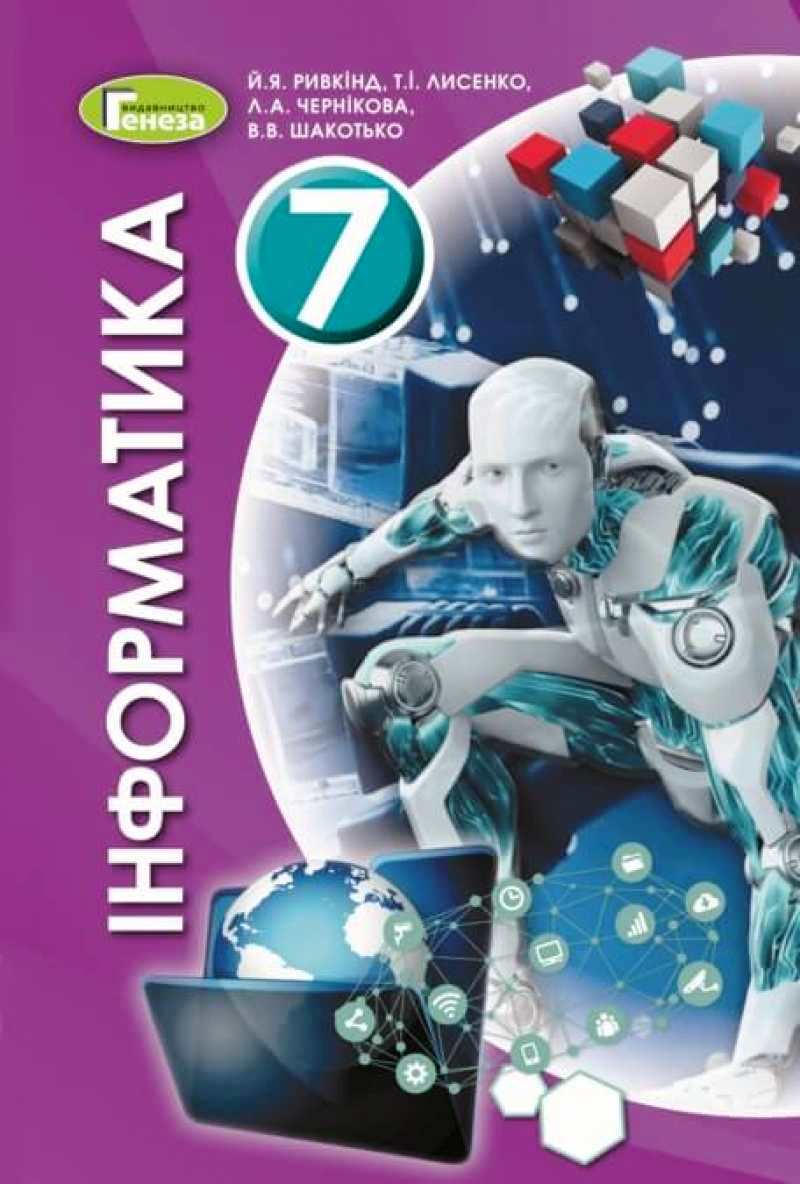 Урок 13. Виконання обчислень у табличному процесорі Excel. Формули
Повторимо
Яке основне призначення табличних процесорів?
У якому порядку виконуються дії в арифметичному виразі? Як змінити порядок виконання дій в арифметичному виразі?
Що таке формули? Які формули з курсу математики, фізики ви знаєте? Як вони записуються?
Які засоби для копіювання даних можна використати в Excel?
Сьогодні на уроці
Як вводити формули у Excel?
Як уводити у формулу адреси клітинок? 
Як виконувати обчислення з числовими даними електронної таблиці
Які повідомлення про помилки можуть з'являтися у клітинках?
Що відбувається при копіюванні формул?
Які помилки можуть виникати при використанні формул?
Як здійснювати обчислення за допомогою вбудованих функцій?
Формула в електронній таблиці – це вираз, який задає операції над даними у клітинках електронної таблиці та порядок їх виконання. 
Введення формули починається зі знака  =
Записуємо формулу у вигляді рядка символів. 
     Наприклад, для обчислення виразу: 
     потрібно надрукувати: (17*5+21)/(43*4-41)
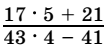 Правила уведення формул
Для позначення математичних дій використовуються такі оператори:
у формулах Excel не можна пропускати оператор множення;
пріоритет операцій збігається з порядком виконання операцій, прийнятим у математиці, виняток: операція знаходження протилежного числа в Excel має вищий пріоритет, ніж операція піднесення до степеня; 
для обчислення відсотків від числа потрібно виконати множення числа на ці відсотки. 
      Наприклад, формула знаходження 25 % від числа 134 виглядатиме так: =134*25%. Результат: 33,5;
для змінення порядку виконання дій використовують круглі дужки. Наприклад, =(12+13)*8, =2^(4-3), =1000/(34*17)+5.
Правила уведення формул
Якщо у формулі використовуються адреси клітинок, то для обчислення за такою формулою використовуються дані із вказаних клітинок.
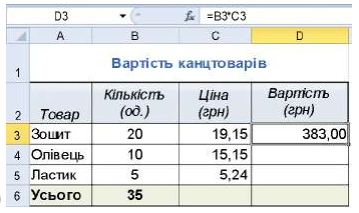 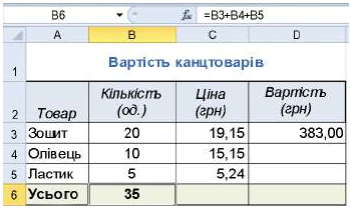 Правила уведення формул
Якщо у формулах використовуються адреси клітинок, то під час змінення даних у цих клітинках відбувається автоматичне переобчислення значень за всіма формулами, які містять ці посилання.
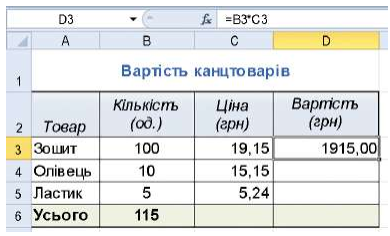 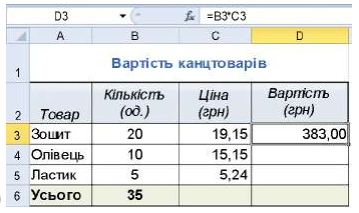 Помилки при введенні формул та чисел
Модифікація формул при копіюванні
Якщо у формулі містяться адреси клітинок, то під час копіювання у формулі відбувається автоматична зміна адрес клітинок – модифікація формули за таким правилом: до номера стовпця (рядка) додається різниця номерів кінцевого та початкового стовпців (рядків).
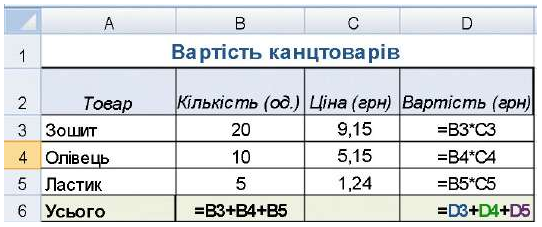 Вбудовані функції
Працюємо з комп’ютером
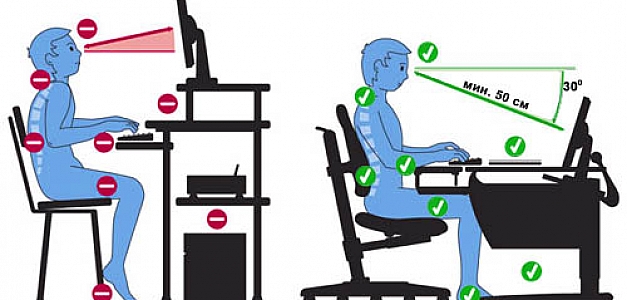 Працюємо з комп’ютером
1. Запустіть табличний процесор Excel.
2. Відкрийте вказаний учителем/учителькою файл (наприклад, Розділ 3\Пункт 3.3\вправа 3.3.xlsx). 
3. Для розв’язування якої задачі було створено цю електронну таблицю. Побудуйте математичну модель цієї задачі: які вхідні дані використовуються і в яких клітинках вони розміщені; які проміжні та кінцеві результати отримуються і в яких клітинках вони розміщені; за якими формулами здійснюються обчислення? Запишіть відповіді в зошит.
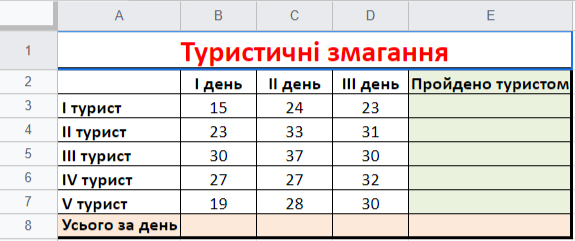 Працюємо з комп’ютером
1. Для розв’язування якої задачі було створено цю електронну таблицю.
2. Побудуйте математичну модель цієї задачі: які вхідні дані використовуються і в яких клітинках вони розміщені; які проміжні та кінцеві результати отримуються і в яких клітинках вони розміщені; за якими формулами здійснюються обчислення? Запишіть відповіді в зошит.
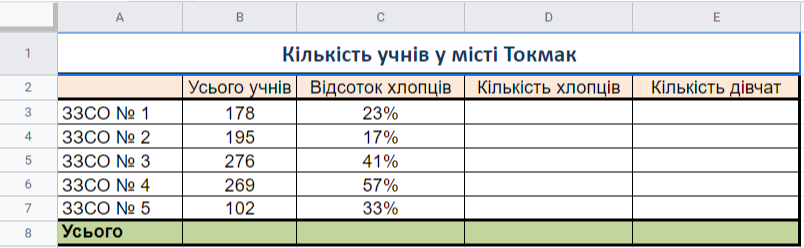 1. Яких нових умінь ви набули на уроці?
2. Що далося легко, а що викликало труднощі?



Домашнє завдання
Опрацювати п. 3.3 підручника інформатика; 
дати відповіді на питання 1 – 9, стор. 107 – 108; 
виконати вправи 3 (д, е), 10 стор.108 – 110